CS 598AK

Research Ethics and HCI
Slide credit: A. Alamri & A. Dubey
Ethics
Moral principles that govern a person's behavior or the  conducting of an activity

The activity, here, is HCI Research
Research Ethics in HCI
“The need for careful attention to ethics in HCI research is  growing”
“Research in HCI has expanded its subjects and methods  to such a degree that aspects of the basic paradigm of  ‘human subjects research’ need to be rethought”.
Why?
Research Ethics in the Internet Age
“Online studies in particular create new research  opportunities, but also introduce unforeseen ethical  challenges related to privacy, anonymity, and differing  norms. ” Research Ethics in the Facebook Era: Privacy, Anonymity, and Oversight
Privacy: public vs private?
Norms across disciplines
Pedagogical concerns
Research Ethics in HCI
“Research ethics involve understanding complex  relationships between law, policy, and ethics”
“Laws shift at political boundaries, polices shift at  institutional boundaries, and ethics shift at cultural  boundaries”
Obama Administration on Big Data
“Our challenge is to support growth in the beneficial use of  big data while ensuring that it does not create unintended  discriminatory consequences.”
Big Data: A Report on Algorithmic Systems, Opportunity, and Civil Rights  https://obamawhitehouse.archives.gov/sites/default/files/microsites/ostp/2016_050  4_data_discrimination.pdf
Angela Merkel on Algorithm Transparency
“I’m of the opinion that algorithms must be made more  transparent, so that one can inform oneself as an  interested citizen about questions like ‘what influences my  behaviour on the internet and that of others?’”
https://www.theguardian.com/world/2016/oct/27/angela-merkel-internet-search-eng  ines-are-distorting-our-perception
Approaches to Ethics in HCI  Research
Human Subject Research
Approaches to Ethics in HCI Research
Tuskegee Syphilis Experiment -- biomedical study  infamous for horribly unethical approach
Led to creation of:
The Belmont Report
Regulations requiring Institutional Review Boards
Approaches to Ethics in HCI Research
Treat others not as means to an end but as ends in and of  themselves
Immanuel Kant
Research and Human Subject
Research: “a systematic investigation, including research  development, testing and evaluation, designed to develop or  contribute to generalizable knowledge”
Human Subject: “According to the US code ..... a human  subject is “ a living individual about whom an investigator  (whether professional or student) conducting research  obtains (1) data through intervention of interaction with the  individual, or (2) identifiable private information”
Human Subject Research in the USA
Code of Federal Regulations mandates US universities to  maintain an Institutional Review Board
“IRB members must represent diverse disciplines, and
must include a non-scientist and a member of community  not affiliated with the university.”
IRB: protect human subjects as well as their institution  from liability and official sanctions.
IRB Process
Researcher must obtain permission by:
Obtaining certification in Human Subject Research
Submitting a New Protocol Form
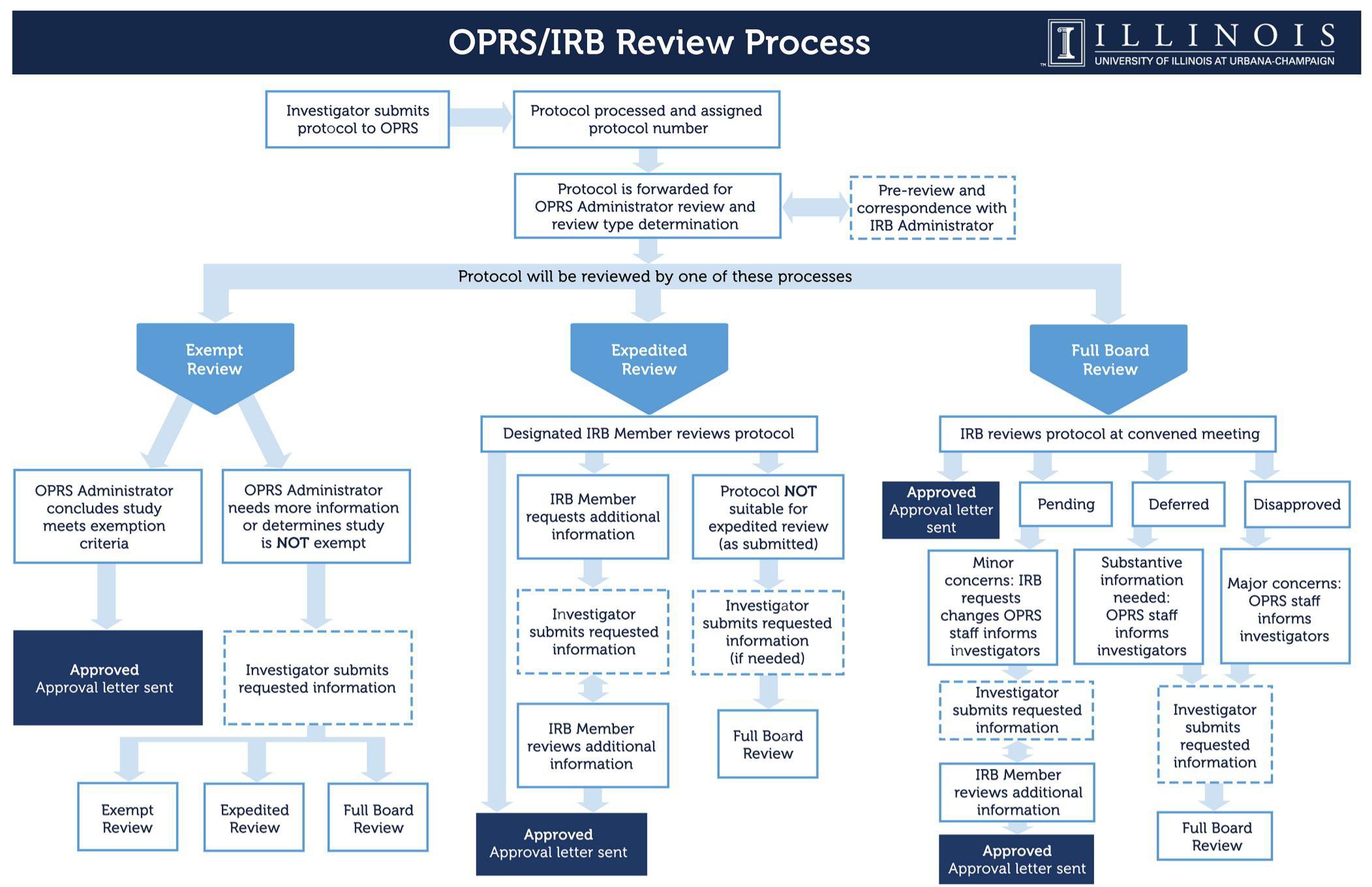 What about Class Research & Assignments?
UIUC Regulations and Policies on:

Class Assignments and Student Research Projects
Researchers Recruiting from Their Own Courses
Research with Student Participants
etc
Ethical Issues in HCI
Terms of Service Compliance
ACM Code of Ethics
1.5 Honor property rights including copyrights and patent:
“Violation of copyrights, patents, trade secrets and the  terms of license agreements is prohibited by law in most  circumstances. Even when software is not so protected,  such violations are contrary to professional behavior.”
However
Terms of Service Tends to be:
Unilaterally set by providers
Can be arbitrary, inconsistent, and can change at any  time.
Designed to protect companies from liability.
Ensures the company has the maximum possible benefit  and the user the least.
Consequently:
Important research problems cannot be investigated while  following terms of service.
Algorithm Transparency Issue
These algorithms function as Black Box
Researchers reverse engineer such algorithms to  understand how they work.
This may lead to violation of Terms of Service.
The Dilemma of Ethical yet Illegal
Benefits to society vs. Harm of Violating Terms of Service
Researchers are left with two choices:
Ignore code of Ethics and Violate Terms of Service
Uncertain of the legality of their work.
Or, avoid such Research areas
Leave important problems directly affecting our lives
References
Ways of Knowing in HCI: “Research Ethics and HCI” - A. Bruckman
“Research ethics in the Facebook era: privacy, anonymity, and  oversight” - Bos et al.
“Big Data: A Report on Algorithmic Systems, Opportunity, and Civil  Rights” - Executive Office of the President
“Agree or Cancel? Research and Terms of Service Compliance” -  Vaccaro et al.
“Angela Merkel: Internet Search Engines are ‘distorting perception’” -  Kate Connolly, The Guardian
“Beware Online ‘Filter Bubbles’” - Eli Pariser, TED